BTS Enveloppe des Bâtiments: Conception et Réalisation
PNF du 25 janvier 2017 – Lycée Dorian, Paris
BTS Enveloppe des bâtiments : conception et réalisation
Remerciements aux membres du groupe de travail
Pilotage: 
Jean-Michel SCHMIT (IGEN)
Entreprises:
DESIGNAL SYSTEMS, SMAC, VIRY FAYAT, SOPREMA, FFPV, SAINT-GOBAIN HABITAT, OPPBTP, AGENCE QUALITE CONSTRUCTION, CAPEB, FFB
Professeurs:
Nathalie RIVOLA, Eric MARTEL, Eric BENEVOLO, Thierry LARCHEZ, Laurent CARRERE, Serge PUIG
Inspecteurs:
Thierry KESSENHEIMER, Hubert GLAD, Sophia CZERNIC, Carole FABRE, Cédric DZIUBANOWSKI
Secrétaire du groupe:
Yasmina HEURTEL
25 janvier 2017
PNF BTS Enveloppe des Bâtiments: Conception et Réalisation
2
Présentation du document d’accompagnement
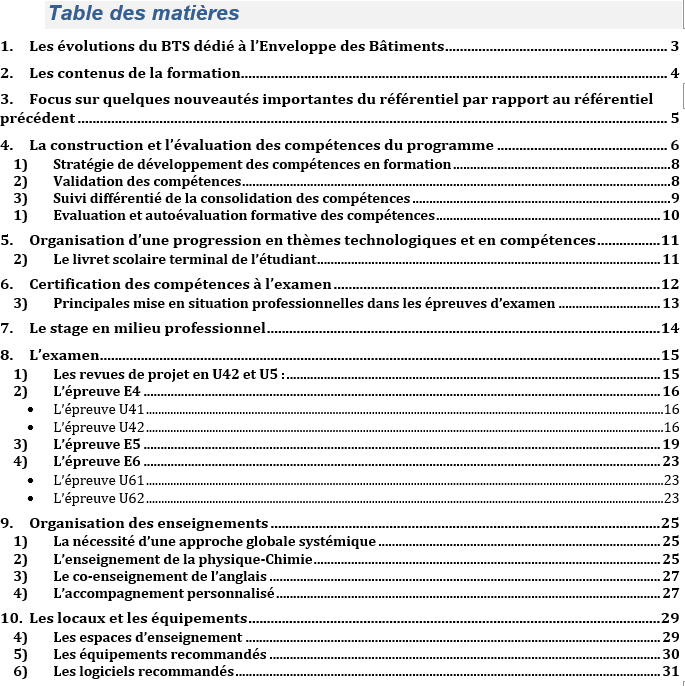 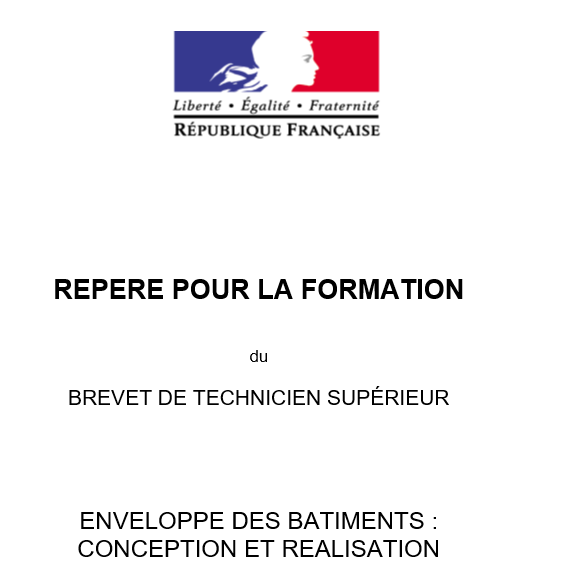 25 janvier 2017
PNF BTS Enveloppe des Bâtiments: Conception et Réalisation
3
Programme de l’après-midi
La période d’intégration
Eric Martel, professeur au lycée Jean Prouvé à Lomme, académie de Lille 
Enseignement technologique en Anglais
Laurent Carrère, professeur au lycée Cantau à Anglet, académie de Bordeaux 
Physique et Chimie - Technologie
Carole Fabre, directrice déléguée aux formations professionnelles et technologiques au lycée Haroun Tazieff à Saint-Paul-lès-Dax, académie de Bordeaux 
Répartition des heures et philosophie des épreuves
Carole Fabre, directrice déléguée aux formations professionnelles et technologiques au lycée Haroun Tazieff à Saint-Paul-lès-Dax, académie de Bordeaux 
Les stages
Laurent Carrère, professeur au lycée Cantau à Anglet, académie de Bordeaux 
Les TP et l’épreuve U62
Eric Martel, professeur au lycée Jean Prouvé à Lomme, académie de Lille 
Le BIM dans la formation
Cédric Dziubanowski, IA-IPR STI en charge du secteur de la construction, académie de Nantes 
 Unité 41 - Analyse des enveloppes
Eric Bénévolo, professeur au lycée Lucas de Nehou à Paris, académie de Paris 
Unité 42 - Conception des enveloppes
Thierry Larchez, professeur au lycée Gustave Eiffel à Talange, académie de Nancy-Metz 
 Epreuve E5 - Préparation et suivi économique de chantier 
Nathalie Rivola, professeure au lycée Le Garros à Auch, académie de Toulouse 
 Impact sur les locaux et les équipements 
Serge Puig, directeur délégué aux formations professionnelles et technologiques au lycée Cantau à Anglet, académie de Bordeaux
25 janvier 2017
PNF BTS Enveloppe des Bâtiments: Conception et Réalisation
4